Матрешки – какие они?
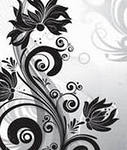 Презентацию подготовила музыкальный руководитель СП «Березка» ГБОУ СОШ 
с. Большое Микушкино Иванова Вера Николаевна
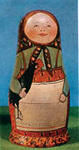 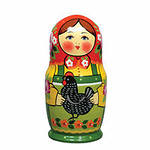 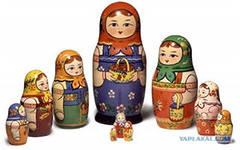 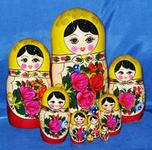 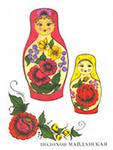 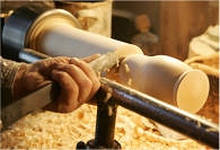 1. Вытачивание матрешки2. Шлифование матрешки
3. Нанесение грунтовки4. Нанесение рисунка
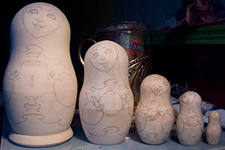 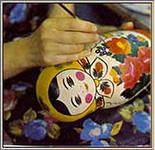 5. Роспись матрешки
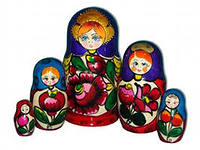 Такие разные и такие родные
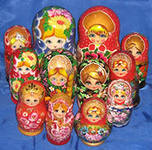 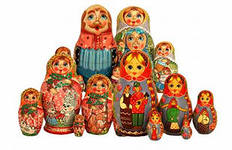 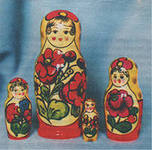 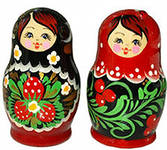 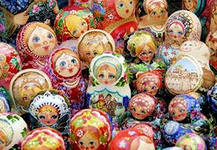 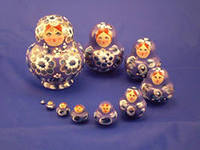 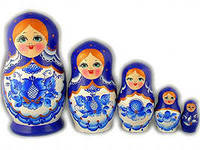 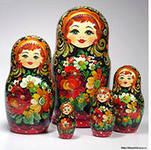 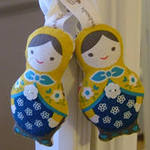 Спасибо за внимание!